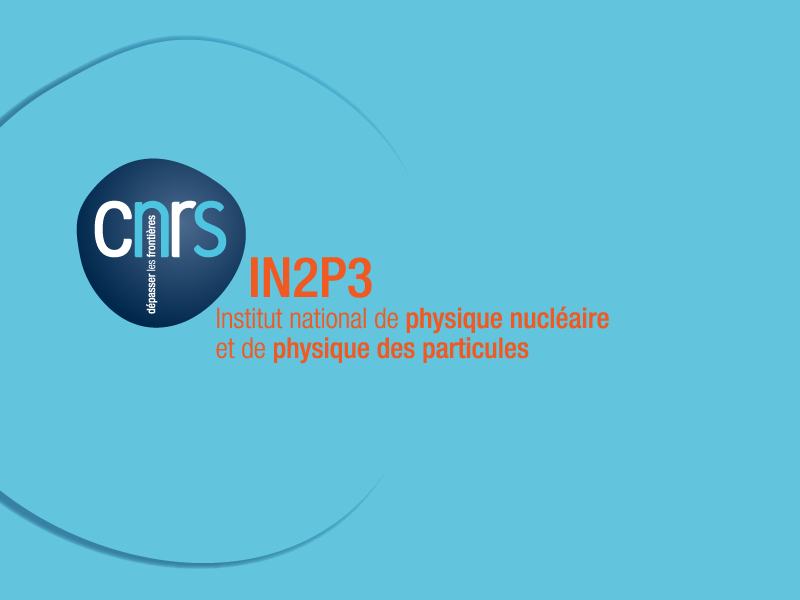 Mathieu Walter
9ème Journées Info de l'IN2P3/IRFU
Cellule IAO/CAO
14 Octobre 2014
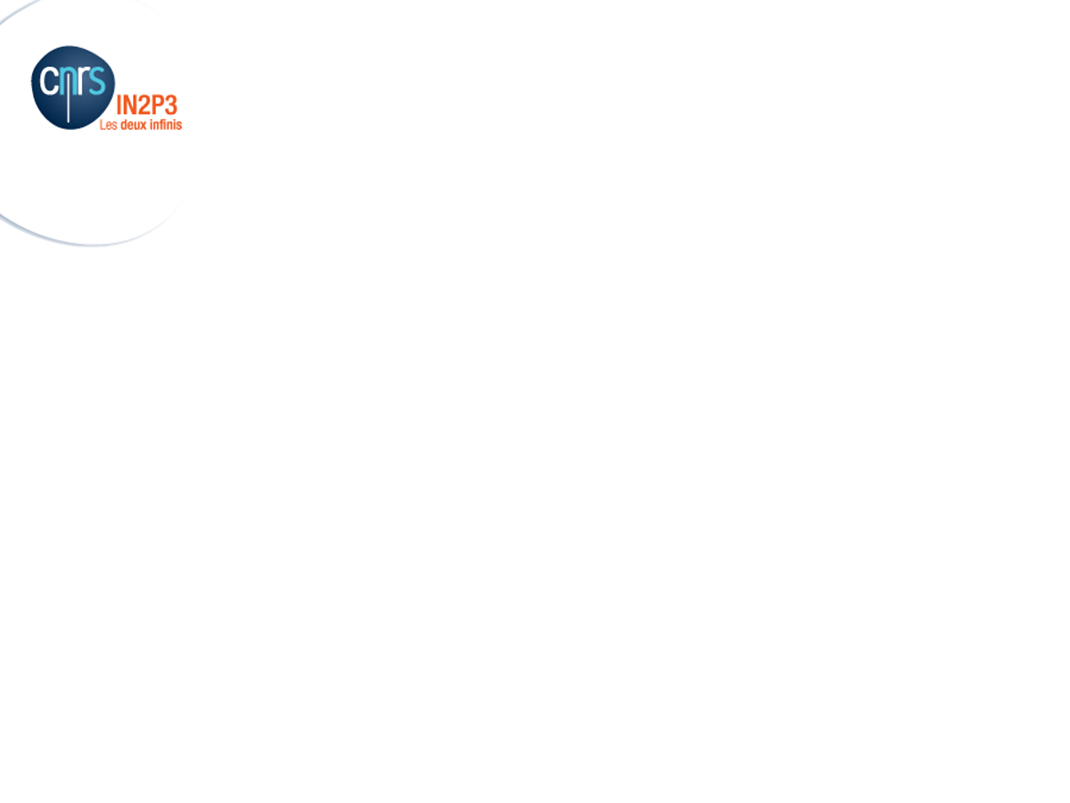 Structure de la présentation
Cellule IAO/CAO
Soutien aux Labos
 Support
 Catia/Smarteam
 ANSYS 15
Evolutions
 Atrium
 Enovia V6
 Questions ?
Organisation
 Structure
 BD mécanique
 Contacts
Octobre 2014
Walter - Perrier
2
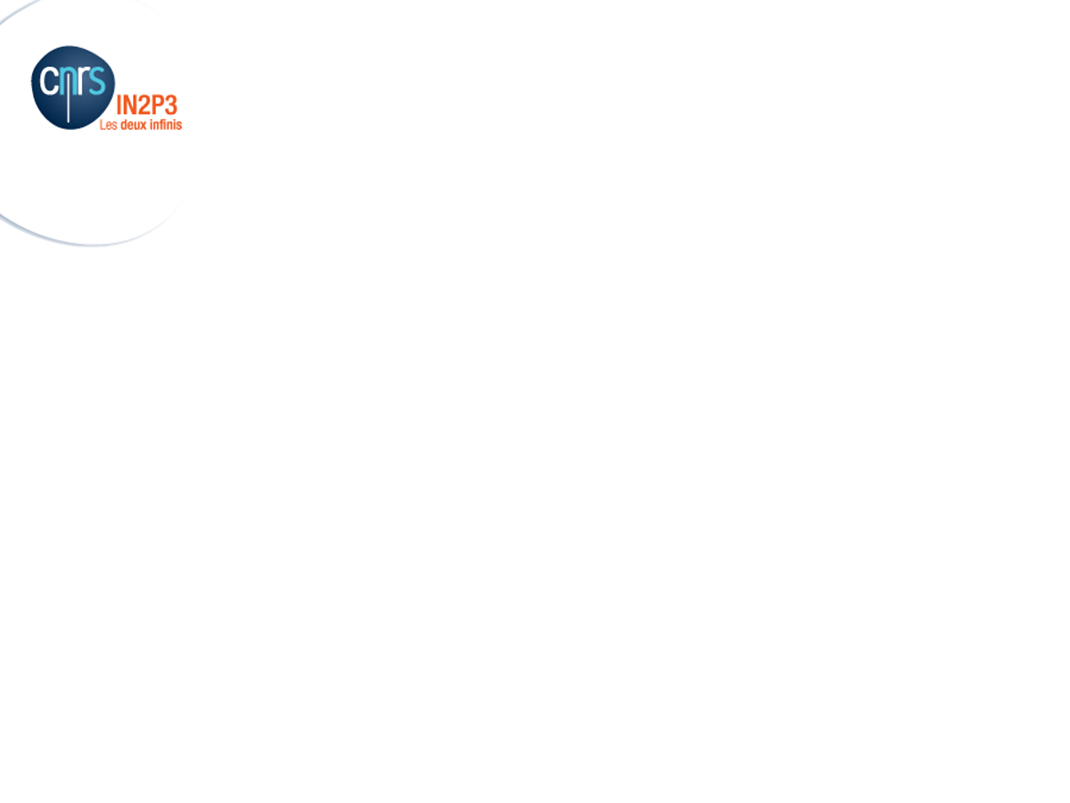 Organisation : Structure de la Cellule IAO
DAT  IN2P3
Catherine Clerc
Expert Architecture Multi-sites
(IPHC, 20% pour IAO)
Cédric Muller
Expert Consultant
(LPC Clermont)
François Daudon
Cellule IAO/CAO
Mathieu Walter Alexandre Perrier
Hébergement : CCIN2P3
Réseau calcul
Pierre Delebecque (LAPP)
Julien Giraud (LPSC)
Expert Smarteam 
(LPSC, 20% pour IAO)
Francis Vezzu
Hiérarchie
Conseil
Collaboration
Octobre 2014
Walter - Perrier
3
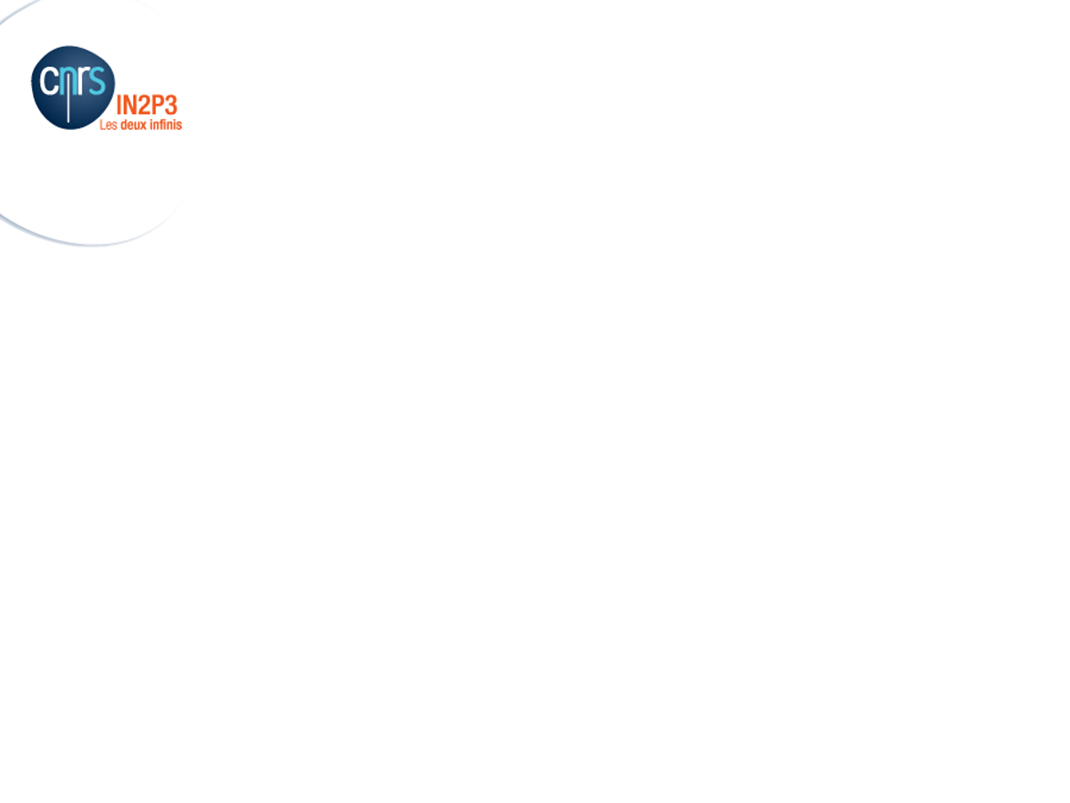 Organisation : Base de Données Mécanique
Mécanique à l'IN2P3 :
 Des Bureaux d'Etudes mécaniques :
dans 19 laboratoires
Environ 300 agents
 Un logiciel de conception commun : 
1988 : EUCLID
1999 : Catia V5 & Smarteam
 Des Projets communs
	=> Partage de données et collaboration : GDT*
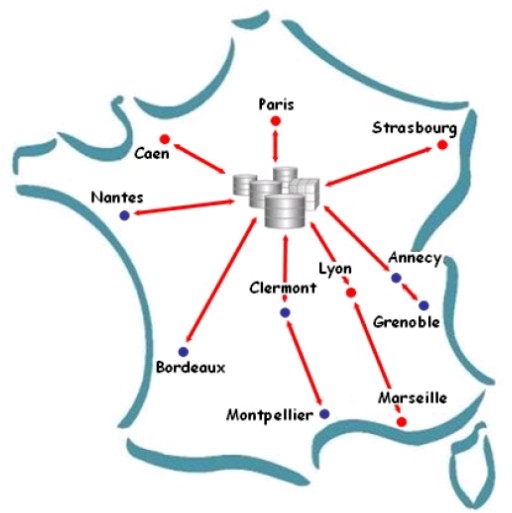 Base de Données : Multi-sites Smarteam
 5 serveurs : Lyon, Caen, Strasbourg, Orsay & Marseille
 Multi-sites pour amélioration des performances (2007)
 Mises à jour régulières des outils (R23 depuis  09/2014)
	=> Gestion quotidienne
*GDT : Gestion de Données Techniques
Octobre 2014
Walter - Perrier
4
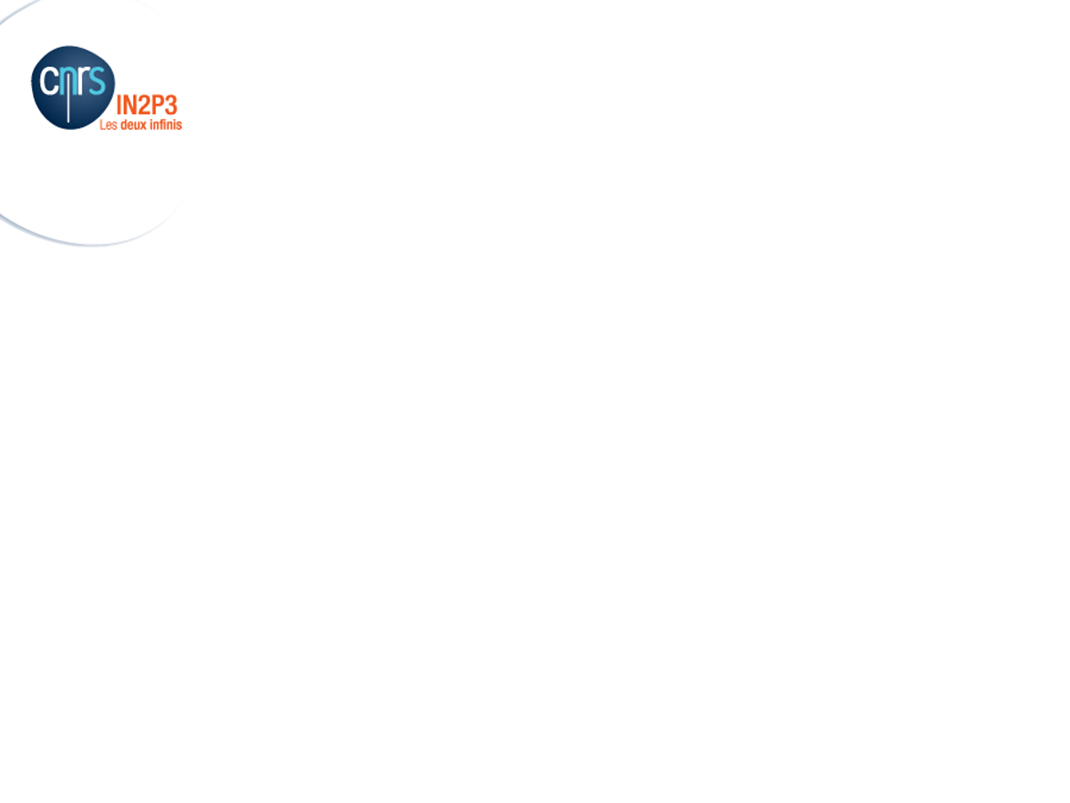 Organisation : Base de Données Mécanique
Principe Multi-sites Smarteam
5 sites à l'IN2P3
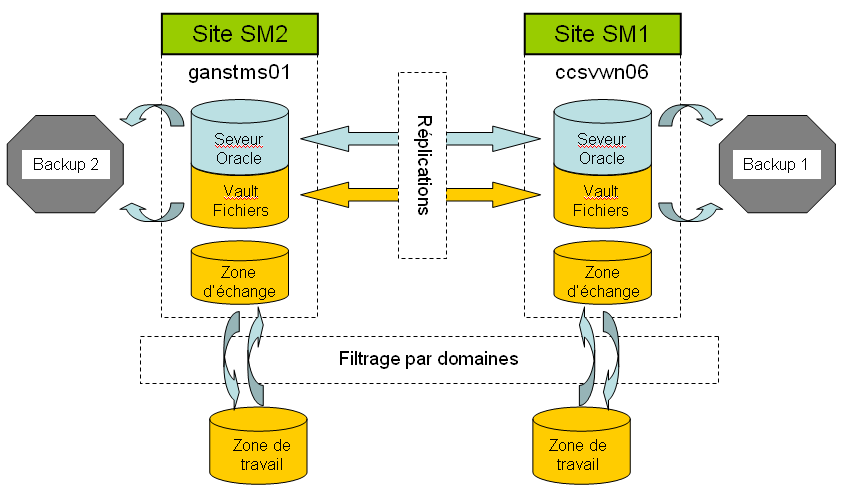 Octobre 2014
Walter - Perrier
5
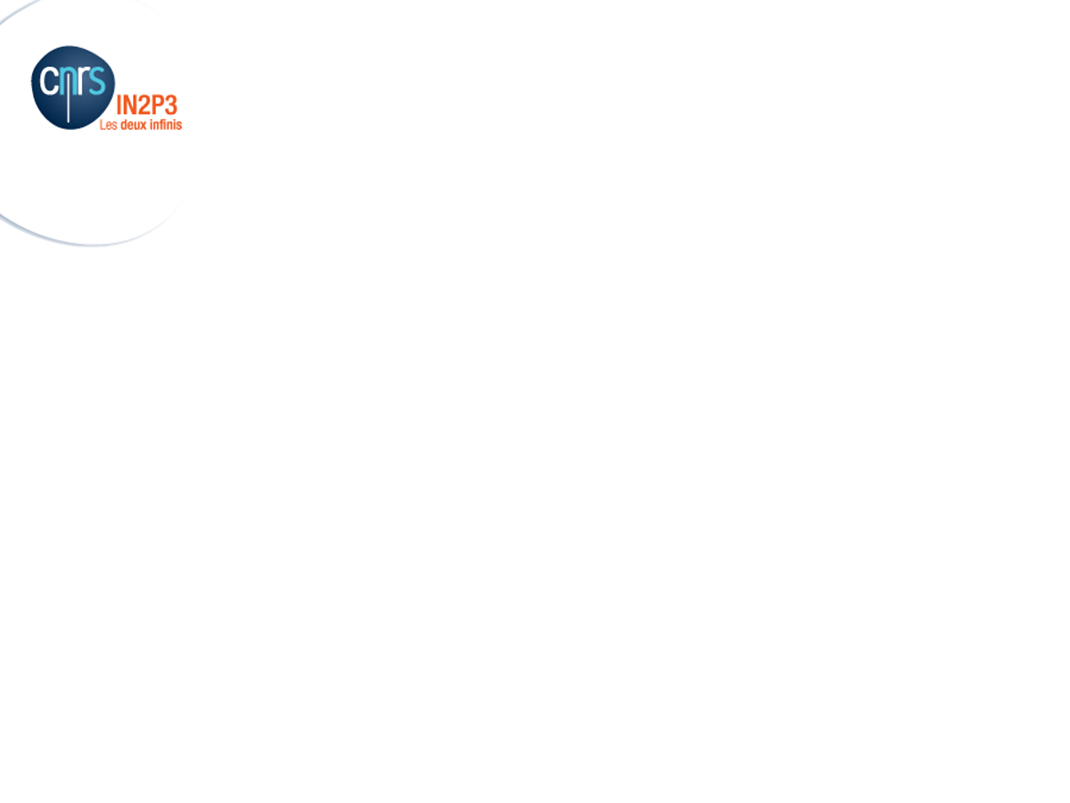 Organisation : Base de Données Mécanique
Statistiques de la BD depuis 2008
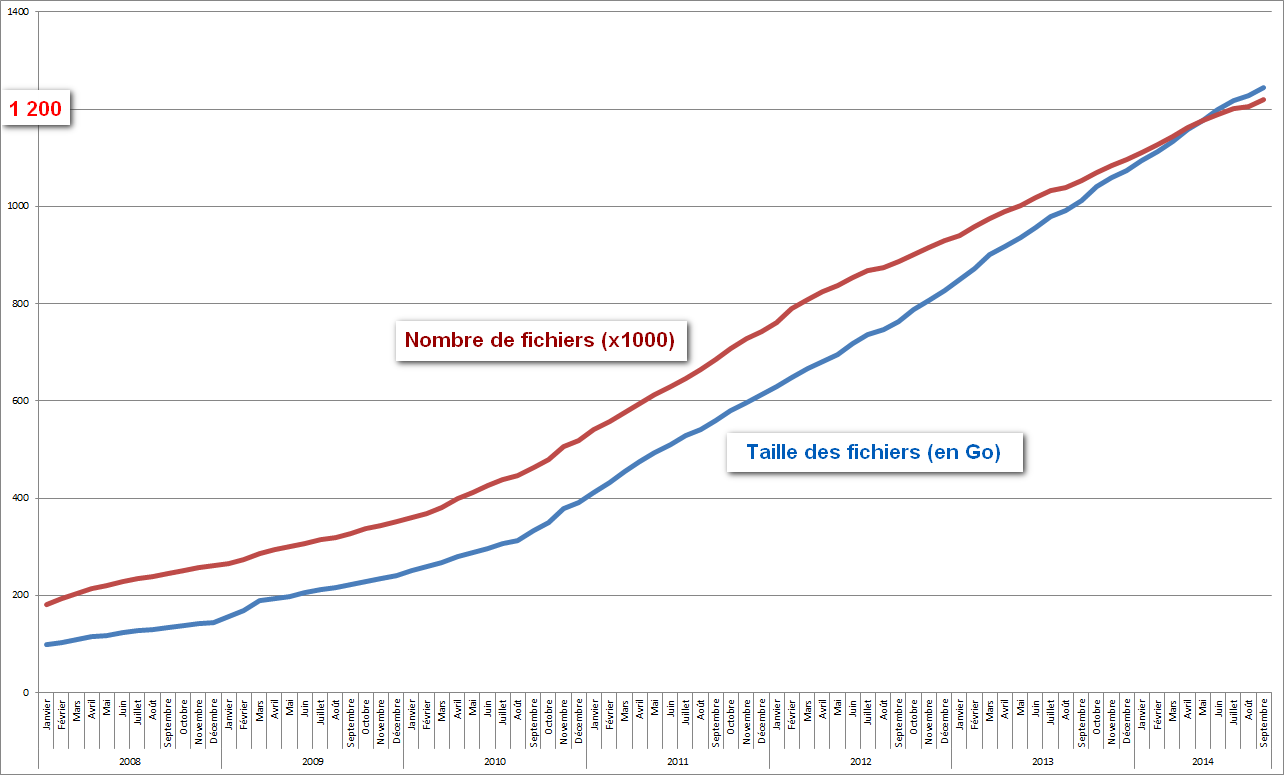 Octobre 2014
Walter - Perrier
6
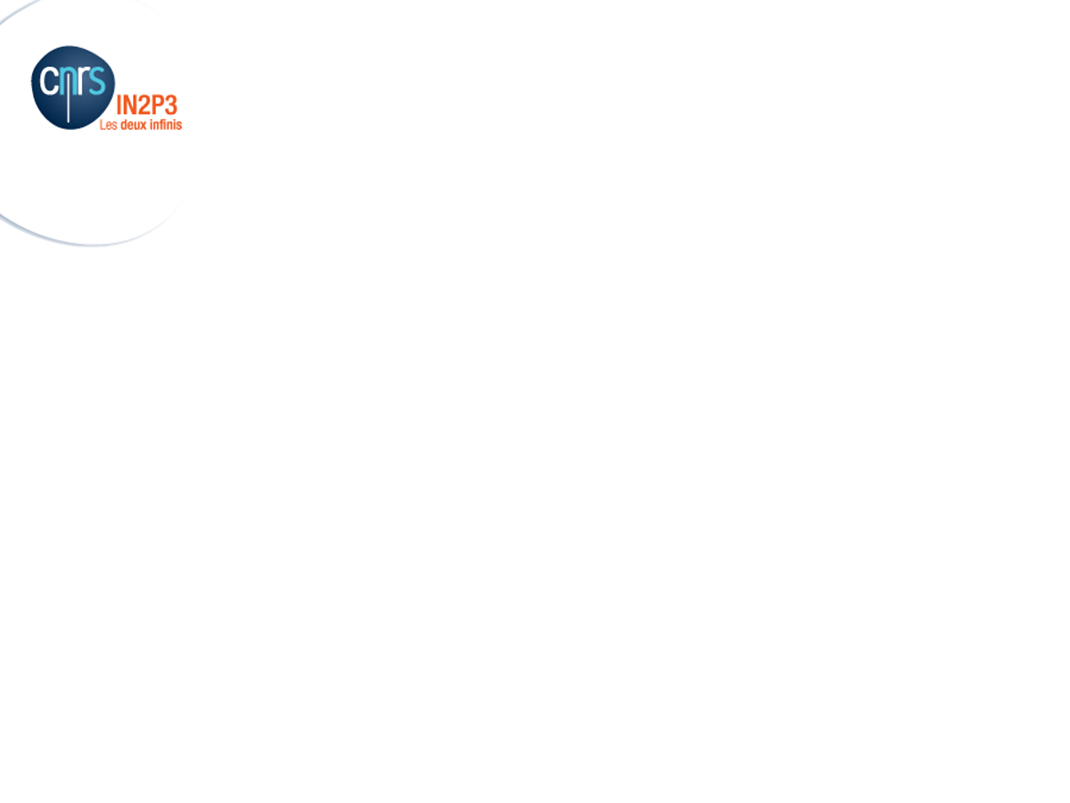 Organisation : Contacts
Cellule IAO (06.10.35.27.87 ) : http://mecanique.in2p3.fr/
 Alexandre Perrier
	04.72.69.42.01 - alexandre.perrier@in2p3.fr
 Mathieu Walter
04.72.69.52.73 - mathieu.walter@in2p3.fr

Tickets (spécifier le domaine) : Mécanique, Atrium
https://cc-usersupport.in2p3.fr

Bomgar :
 Outil de prise en main à distance
 Serveur Bomgar acheté par la Cellule et hébergé au CC
 https://cadsupport.in2p3.fr/
Octobre 2014
Walter - Perrier
7
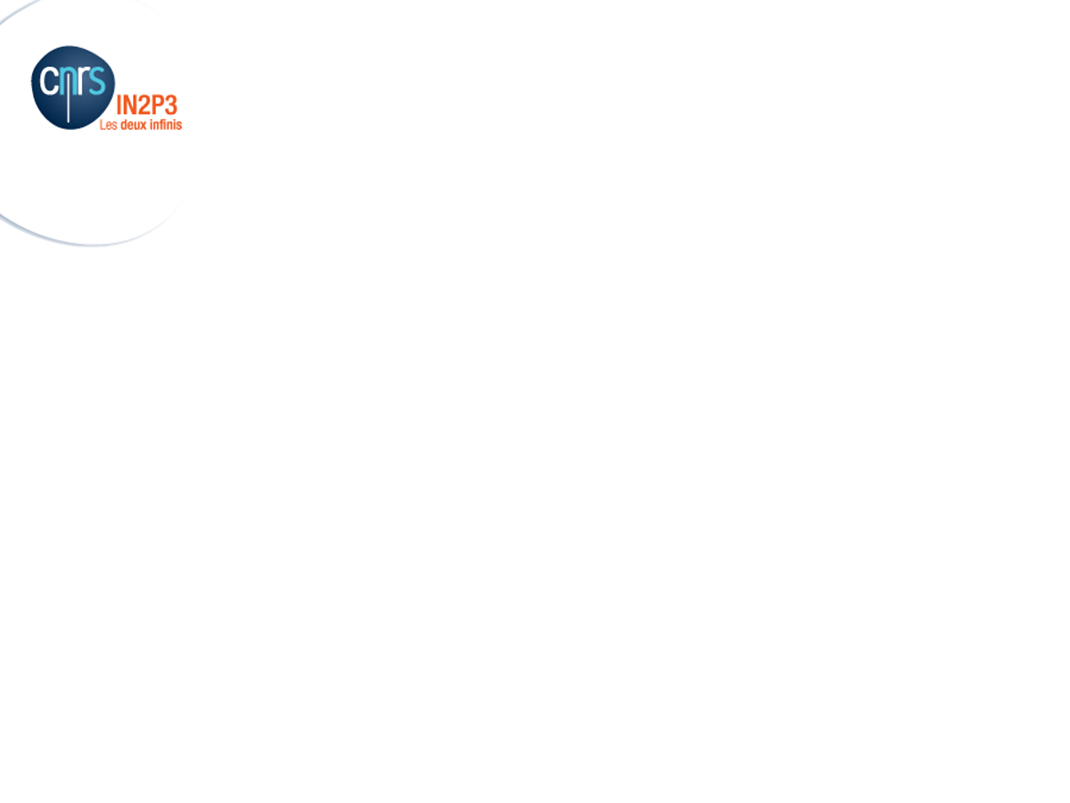 Structure de la présentation
Cellule IAO/CAO
Soutien aux Labos
 Support
 Catia/Smarteam
 ANSYS 15
Evolutions
 Atrium
 Enovia V6
 Questions ?
Organisation
 Structure
 BD mécanique
 Contacts
Octobre 2014
Walter - Perrier
8
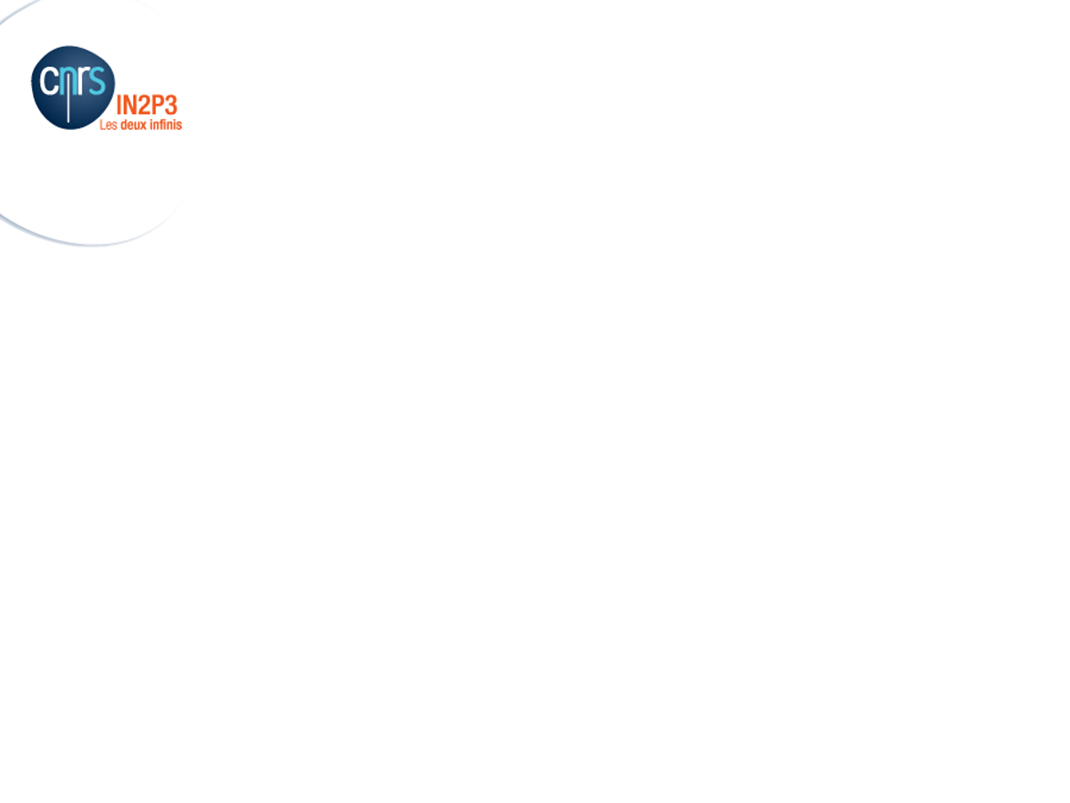 Soutien aux Labos : Support
SMARTEAM :
 Support aux utilisateurs 
 Gestion du Multi-sites (Surveillance pour non-interruption du service)
 Formations internes dans les laboratoires

CATIA :
 Support de premier niveau / Interface avec Intégration Smarteam
 Gestion des licences : 120 licences flottantes avec possibilité de jetons
 Organisation des formations avec Formation Permanente

ANSYS :
 Suivi de la maintenance annuelle
 Gestion des licences : 
17 (basiques) + 8 (experts) licences flottantes
 10 HFSS flottantes (+ 5 hors maintenance)
Octobre 2014
Walter - Perrier
9
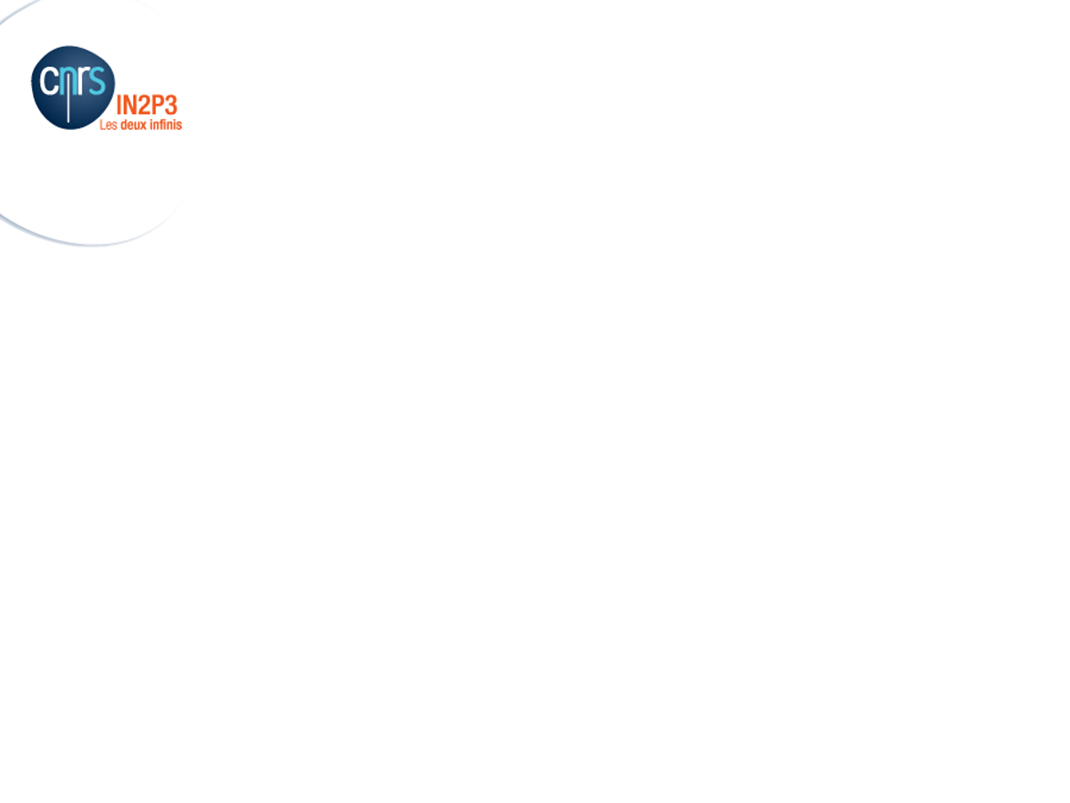 Soutien aux Labos : Catia/Smarteam
}
SMARTEAM :
 Renouvellement machines StepA (3 serveurs sur 5) : Février - Mars 2014
 Développement de scripts pour installation automatisée en R23
 Migration Multi-sites de R21 vers R23 : Septembre 2014
 Renouvellement machines StepB (2 serveurs sur 5) : Février 2015

CATIA :
 Changement de version en même temps que Smarteam
 Développement de scripts pour installation automatisée en R23
 Possibilité de rester en R21 (service pack supérieur) en cas de collaboration

Prérequis  système pour R23 (supporté par Dassault) :
 Smarteam Serveur : Windows 2008 R2 Sp1 64 bits
 Smarteam Client : Windows 7 SP1 64 bits
 Catia : Windows 7 SP1 64 bits
Octobre 2014
Walter - Perrier
10
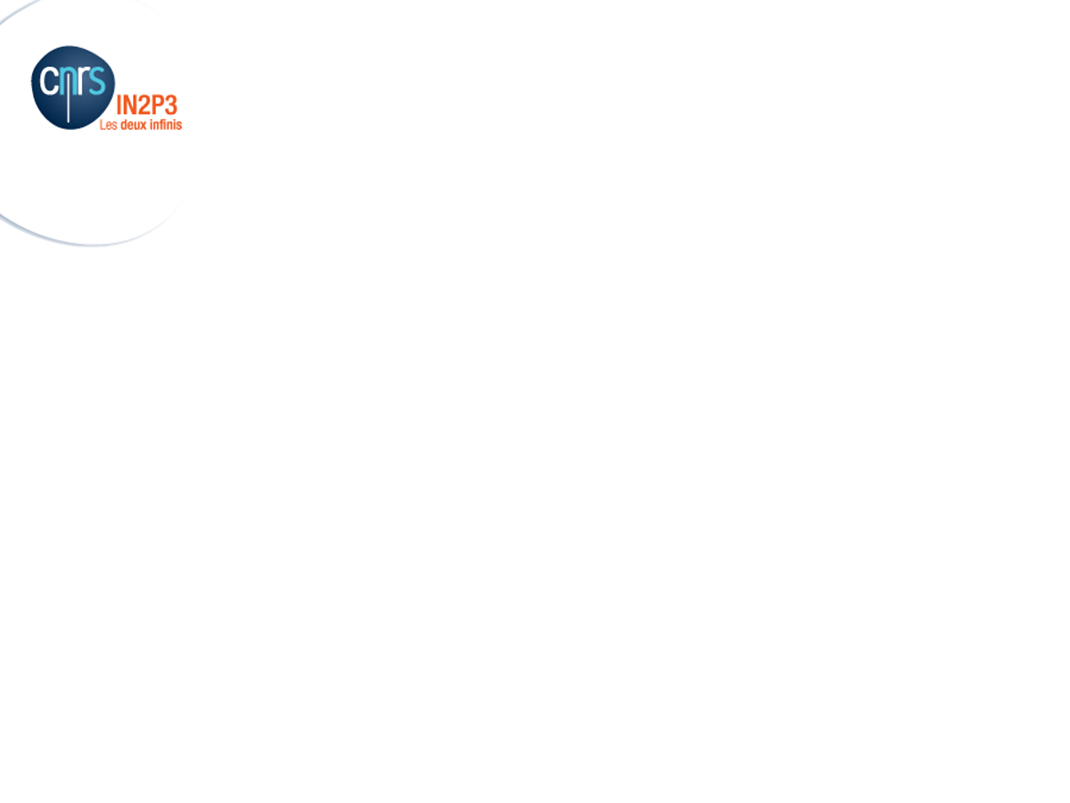 Soutien aux Labos : ANSYS 15
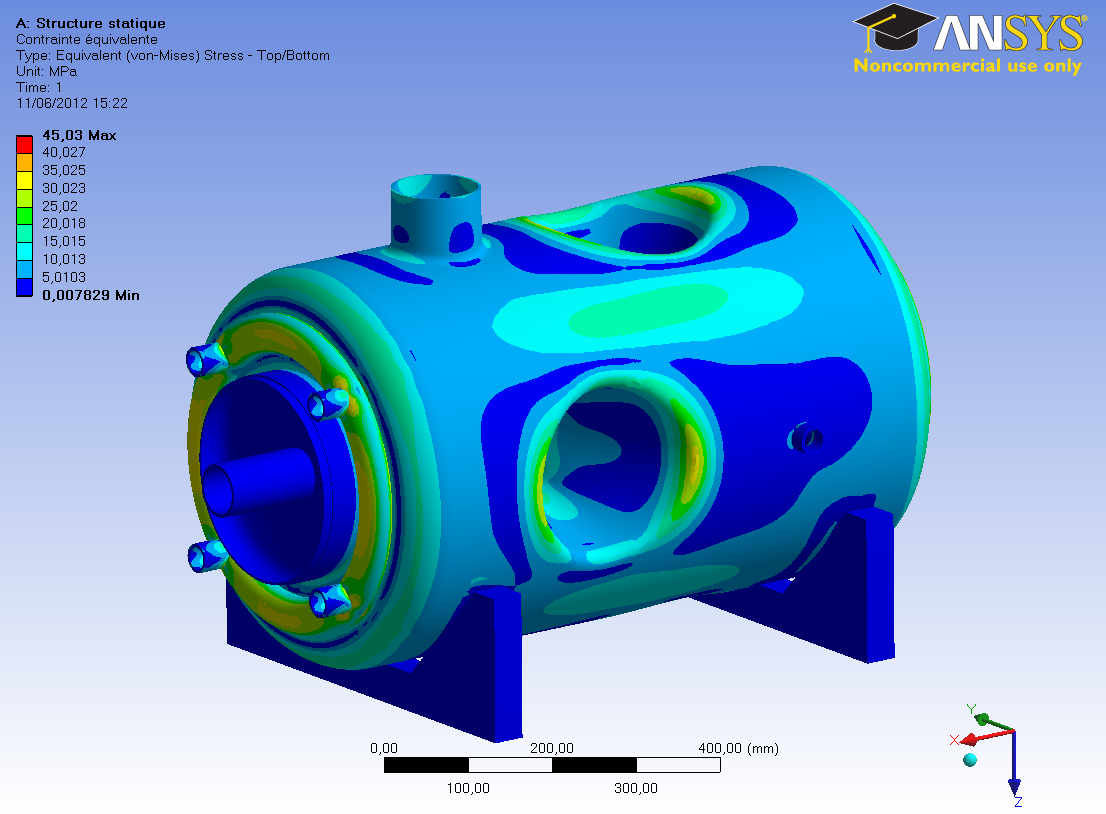 Installation ANSYS 15 :

 Scripts d'installation disponibles depuis le 30/01/2013
 Ouvrir une session Windows avec droits admin
 Connecter \\ccsuny\calcul sur J (user "meca", password : contacter Cellule)
 Choisir le disque d'installation J:\Proc_Install\ANSYS_150 \(C, D ou F)
 Un mémo est disponible : J:\Proc_Install\ANSYS_150 \xxx\memo.txt
 Lancer :
- CHECK_ansys.bat pour vérification
- AJOUT_ansys.bat pour ajouter ANSYS 15 et conserver ANSYS 14.5
INSTAL_ansys.bat pour ANSYS 15 et supprimer ANSYS 14.5
 Prérequis :
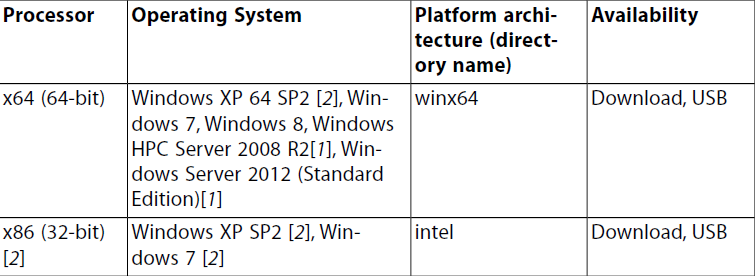 Octobre 2014
Walter - Perrier
11
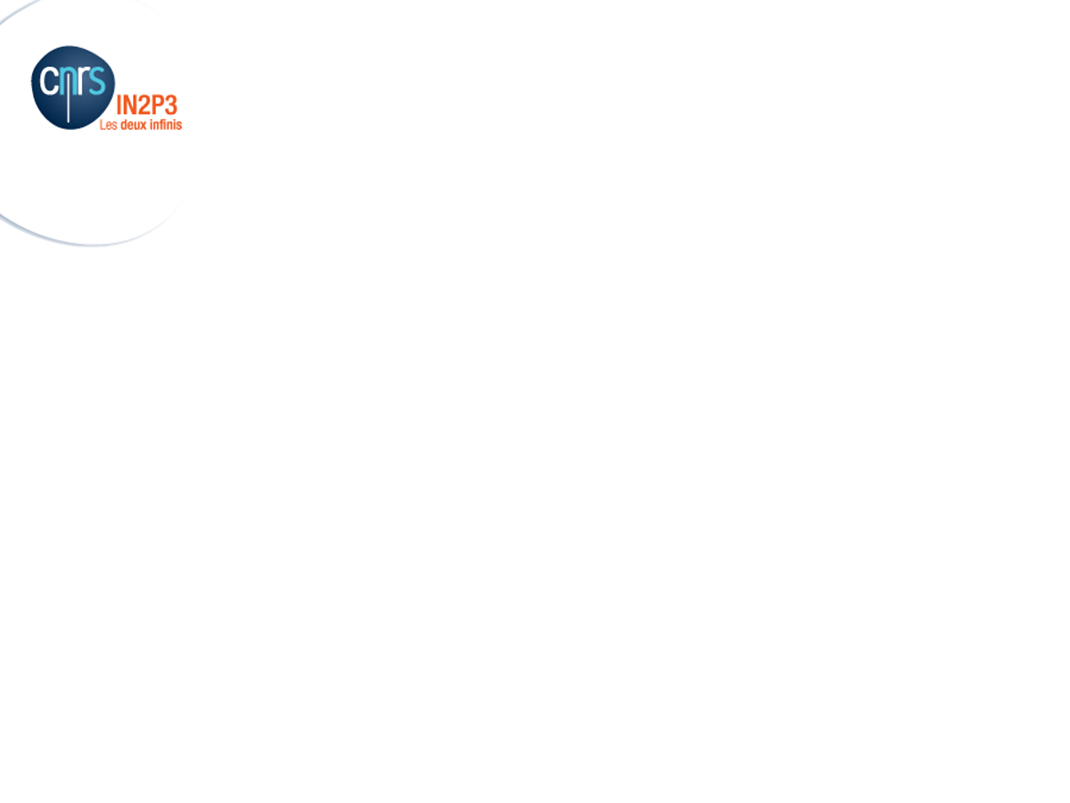 Structure de la présentation
Cellule IAO/CAO
Soutien aux Labos
 Support
 Catia/Smarteam
 ANSYS 15
Evolutions
 Atrium
 Enovia V6
 Questions ?
Organisation
 Structure
 BD mécanique
 Contacts
Octobre 2014
Walter - Perrier
12
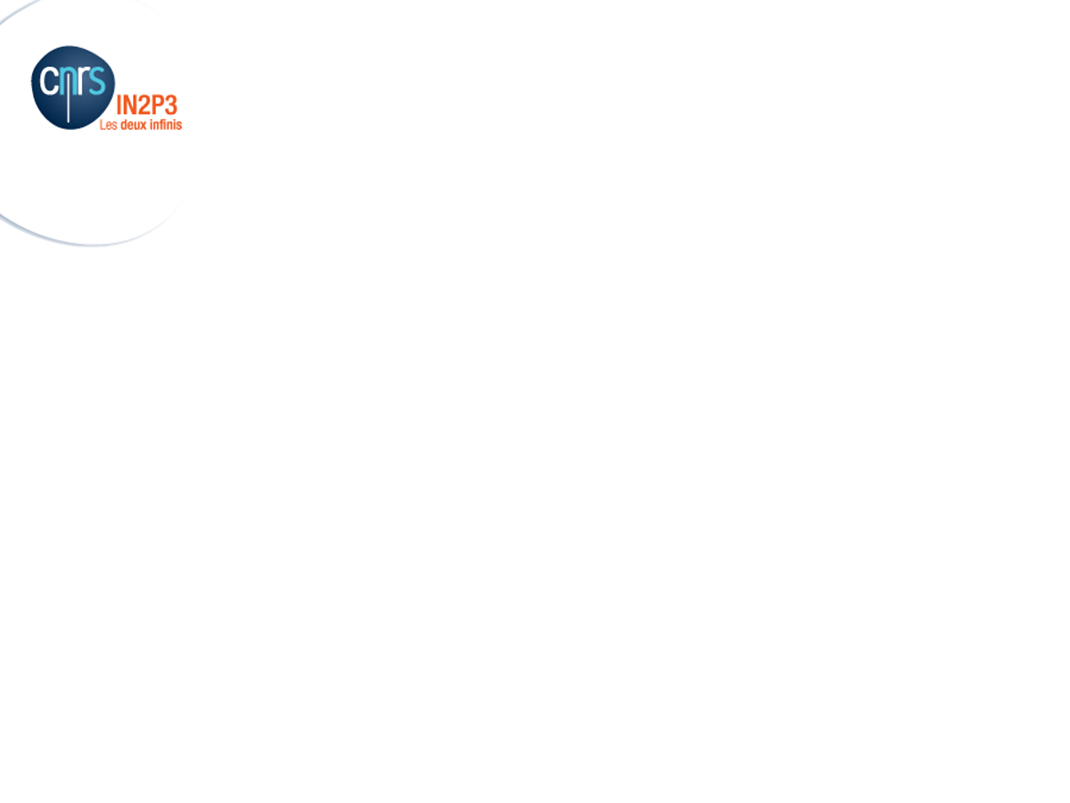 Evolutions : Atrium
Evolution de l'outil de GED EDMS vers Nuxeo

 Equipe Projet supervisée par la Direction Technique :
- Chef de projet : Christian Arnault (LAL)
- Expertise EDMS & Paramétrage Atrium
	Pierre-Etienne Macchi, Jean-René Rouet  & Dominique Cathala (CC)
 Configuration Atrium & Support utilisateurs : Cellule IAO
 Définition des besoins 
 Configuration et  paramétrage
 Adaptation OTRS du Centre de Calcul pour héberger les tickets Atrium
 Formations Administrateurs : Décembre 2013 & Décembre 2014
 Phase de validation par projets pilotes : Avril à Octobre 2014 

=> Ouverture d'Atrium : Octobre 2014
Octobre 2014
Walter - Perrier
13
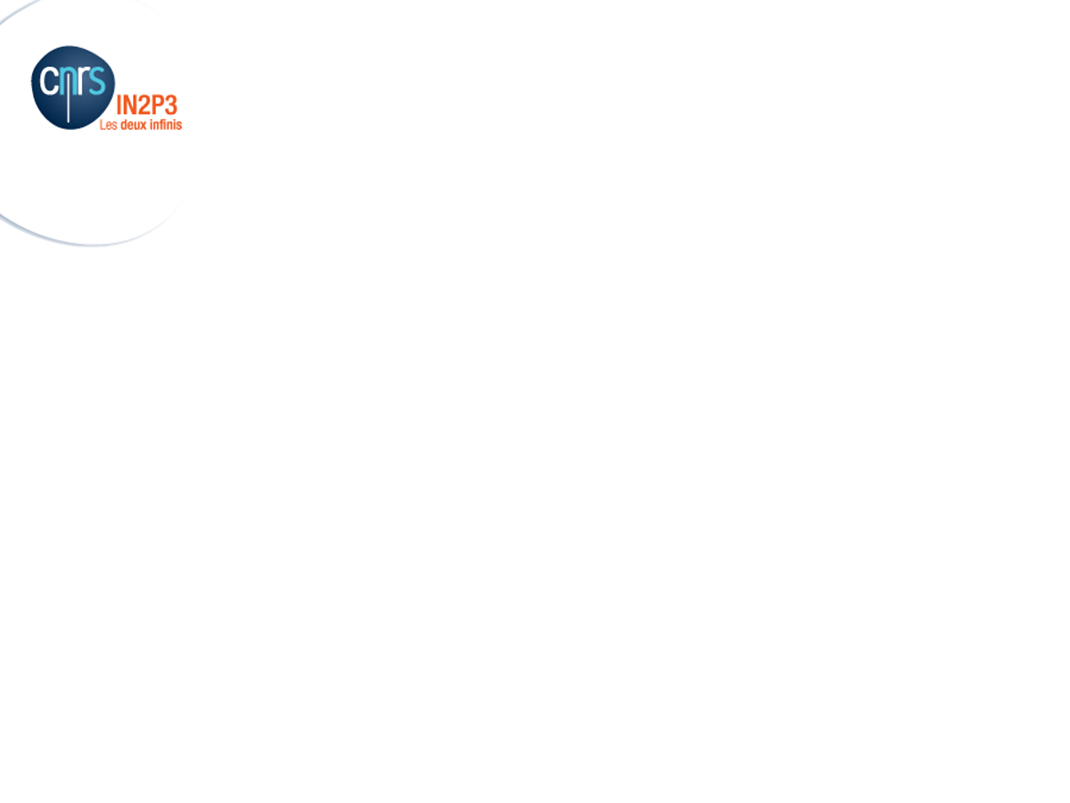 Evolutions : Atrium
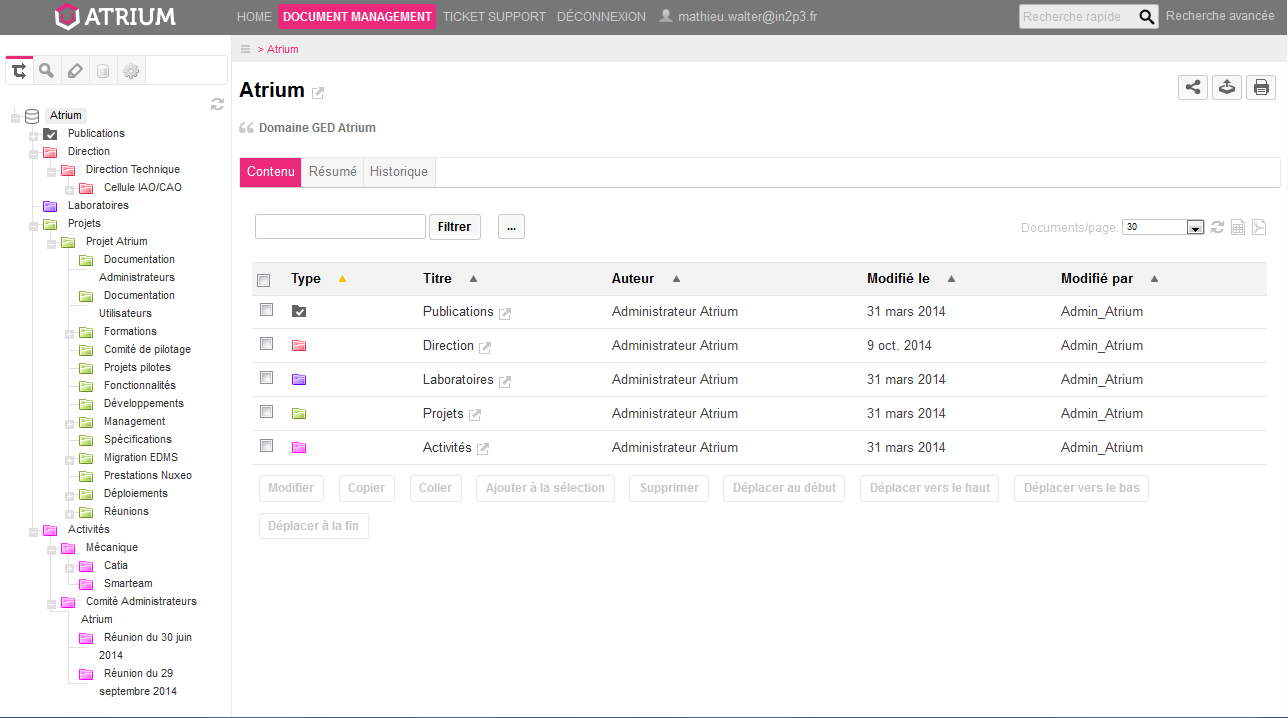 https://atrium.in2p3.fr/
Octobre 2014
Walter - Perrier
14
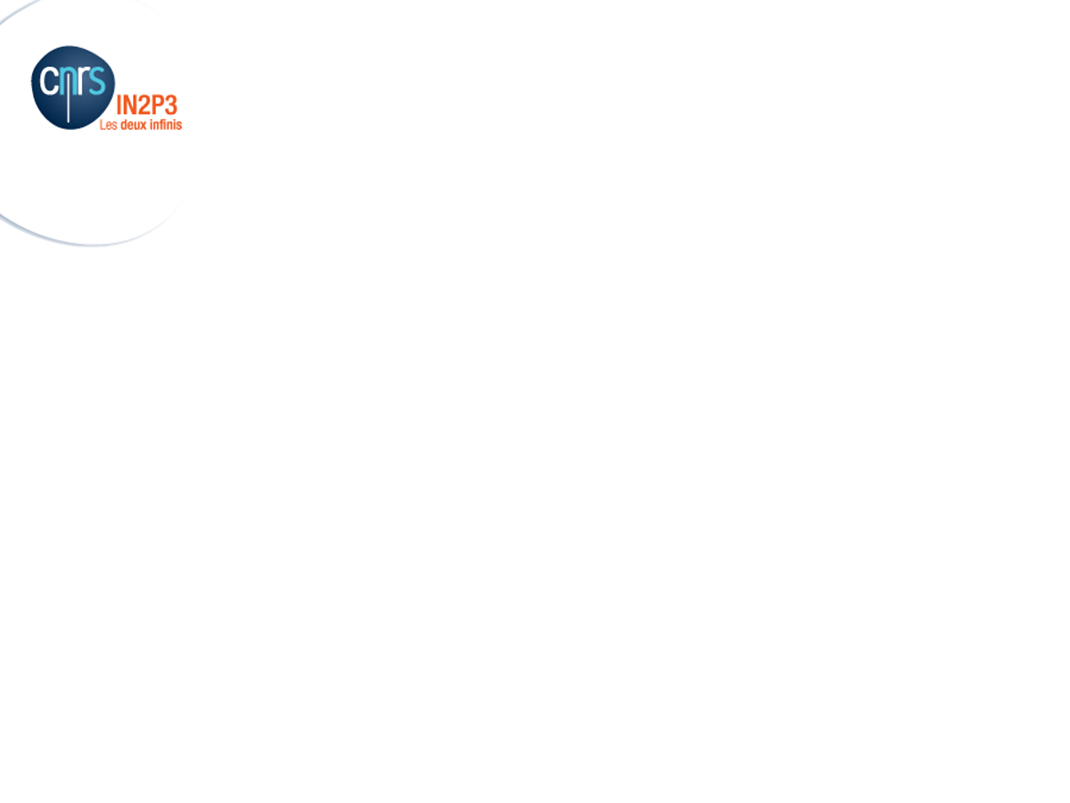 Evolutions : Enovia V6
Démonstrateur 3D Experience Plateforme 2014x :
 En collaboration avec le RDM (Réseau Des Mécaniciens du CNRS)
 Base de données nationale globale
 Installation des clients CATIA V6 avec scripts et ouverture ports
 	Dans un labo CNRS-INSU avec FAI privé => OK!
 Prérequis R2014x => Windows 7 64 bits
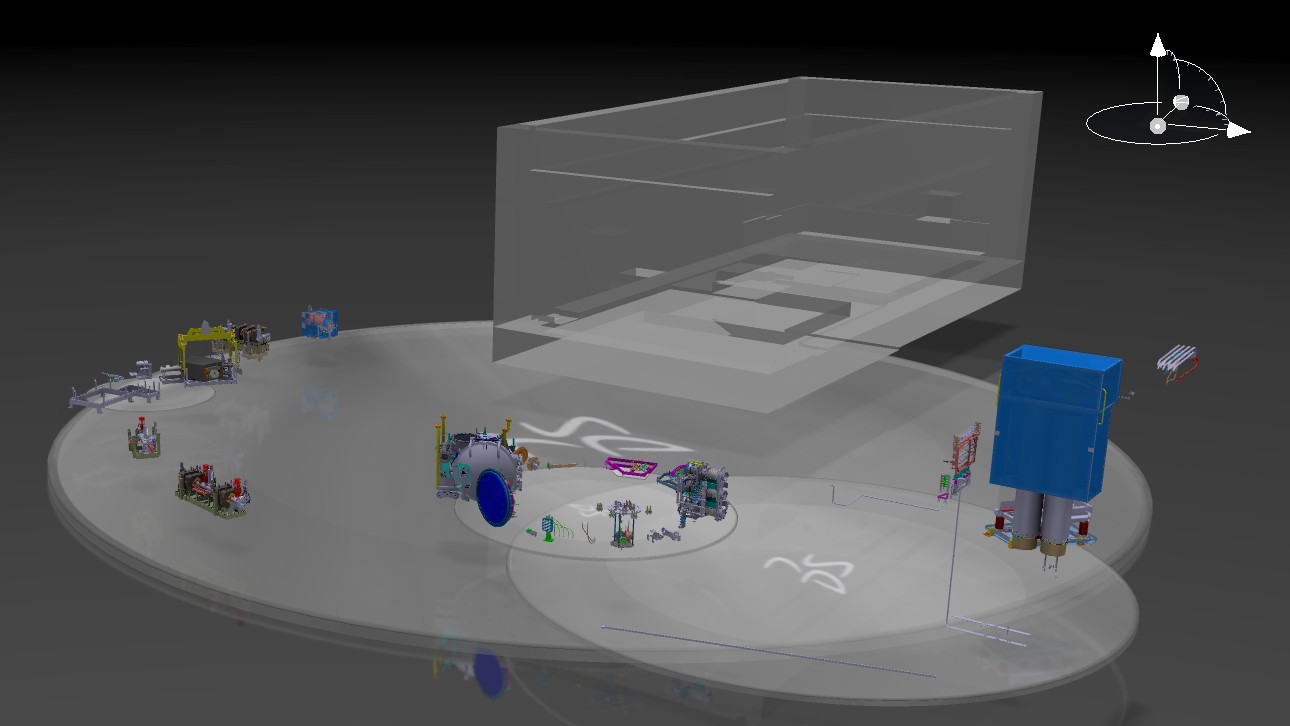 Octobre 2014
Walter - Perrier
15
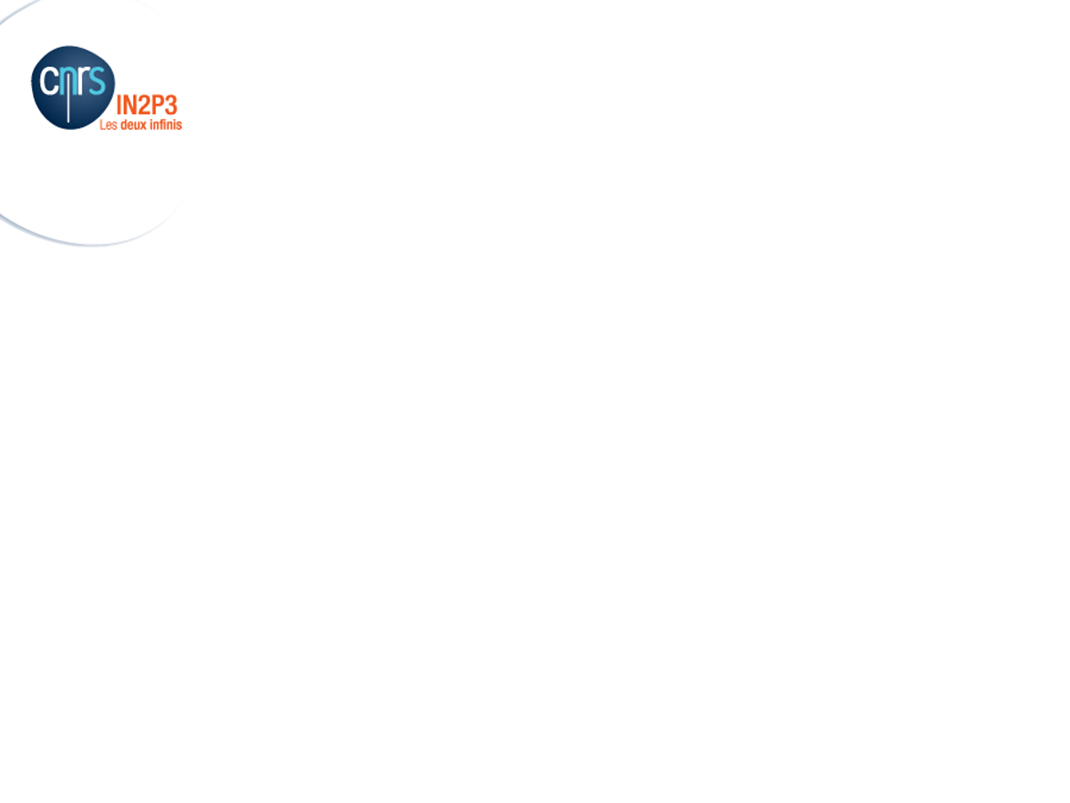 Evolutions: Questions?
Avez-vous des questions ?
Octobre 2014
Walter - Perrier
16